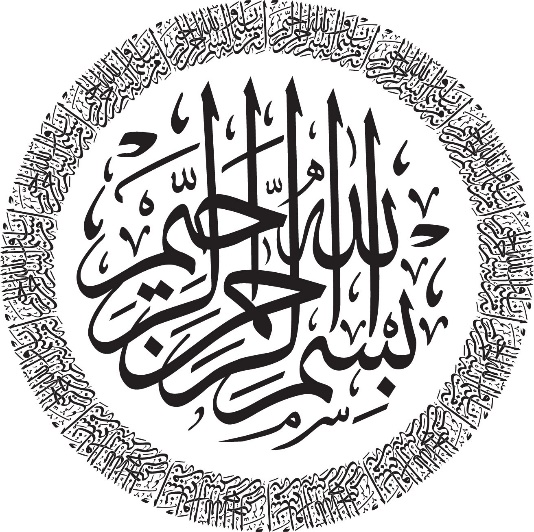 مدیریت زمان
Time managment
مديريت زمان يعني:
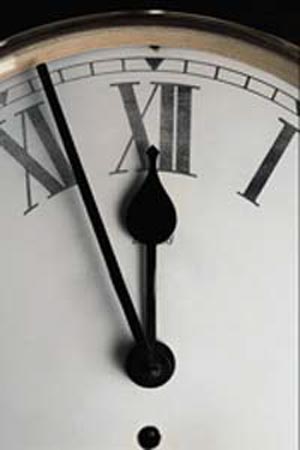 تعریف مدیریت زمان
درست عمل كردن طبق برنامه‌اي صحيح و همه جانبه و پرهيز از كارها و رفتارهاي واكنشي، پراكنده و ناسنجيده؛
1
تقسیم زمان
2
تسلط و حاكميت بر زمان و مهار 
نمودن آن؛
چرایی نیاز به مدیریت زمان
.1عمر و زمان قابل بازگشت نيست. 
.2گذشت زمان، محسوس و ملموس نيست. 
.3زمان با هيچ چيز قابل معاوضه نيست، حتي با سرمايه‌هاي كلان مادّي، چون با وقت مي‌توان آن‌ها را بدست آورد ولي با سرمايه‌هاي مادّي نمي‌توان وقت را حاصل نمود. 
.4زمان‌هاي مفيد و حتّي اوقات فراغت و اوقات سوخته قابليت برنامه‌ريزي و بهينه‌سازي دارد.
.5زمان  موجودی وحشي است، اگر مهار نشود ما را مي‌بلعد.
.6گاهي فقط يك ساعت مي‌تواند سعادت و شقاوت يك عمر انسان را در پي داشته باشد. 
.7مفاخر و انسان‌هاي موفق با استفاده از همين زمان‌هايي كه در اختيار ما هم هست به تعالي روحي رسيده‌اند.
مزایا و فواید مدیریت زمان:
1
ايجاد انگيزه و احساس مطلوبيت در زندگي
2
كاهش اضطراب و فشارهاي رواني
3
موفقيت و تسريع در كسب هدف‌ها
4
مهار و كنترل دزدان عمر و زمان
5
تشخيص اولويت كارها
6
به دست آوردن طلاي بي‌رنگ 
(وقت) و ذخيره‌سازي آن
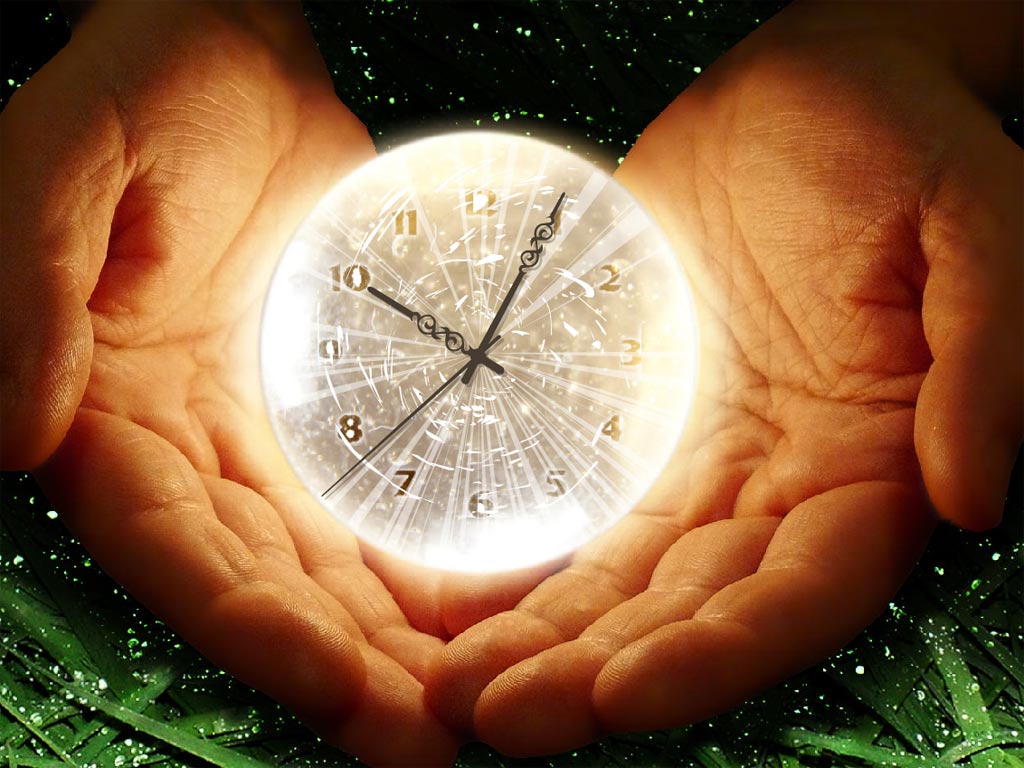 اصول 
مدیریت زمان
اصل به معنای قانون
 و فن ویا ابزار است.
وقتي ايشان تفسيرالميزان را مي‌نوشتند، نوشته‌هايشان نوشته اوليه نداشت.
 ابتدا بي‌نقطه مي‌نوشتند بعد كه مرور
 مجدد مي‌كردند، آن را نقطه‌گذاري مي‌كردند. سوال كرديم كه آقا چرا اول بي‌نقطه مي‌نويسيد، فرمودند:
 «من حساب كرده‌ام اول كه بي‌نقطه مي‌نويسم و بعد در مرور نقطه مي‌گذارم چند درصد (چند دقيقه يا ثانيه) در وقتم صرفه‌جويي مي‌شود.»
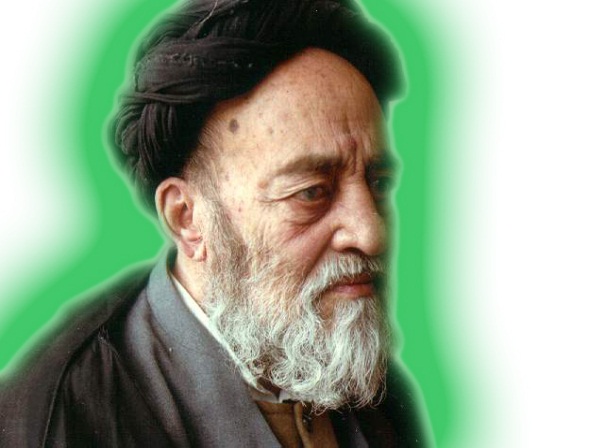 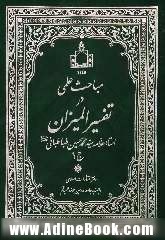 اصل برنامه‌ريزي براي كوچك‌ترين واحد زمان
اصل1
براي بعضي كوچك‌ترين واحد زمان ثانيه است، براي بعضي دقيقه، براي برخي ساعت، روز و يا هفته است. براي اشراف پيدا كردن بر زمان و مديريت بر آن تلاش كنيد كوچك‌ترين واحد زمان را براي خود مشخص كنيد و براي آن برنامه‌ريزي كنيد. معمولي‌ترين و كوچك‌ترين واحد زمان براي توده‌ي مردم روز مي‌باشد،
(برنامه‌ريزي به معناي تقسيم وظايف بر زمان تحت اختيار مي‌باشد، يا به معناي ايجاد جدول زمان‌بندي براي انجام وظايف در زمان مناسب و با استفاده از بهترين وسيله‌ها، براي نيل به اهداف عالي مي‌باشد.)
استفاده از برنامه ریزها
در مدیریت زمان
اصل 2
يكي از عوامل مؤثر در مديريت زمان، استفاده از انواع برنامه‌ريزها و چك‌ليست‌هاي زمان است كه به عنوان يك حافظه‌ي كمكي، انسان را در مديريت وقت ياري مي‌كند.
 
برنامه‌ريز‌ها مي‌توانند طبق نيازها و سليقه‌هاي شخصي و به صورت ابتكاري تنظيم گردد و يا از دفترهاي مخصوص مديريت زمان كلاسورهاي‌ آماده، تقويم‌هاي سالنامه‌اي و يا دستگاه‌هاي، ديجيتالي يا كامپيوتري بهره برد.
دفتر برنامه ریز مدیریت زمان
تقویم سالانه
یادداشت های سالانه
یادداشت های جلسات
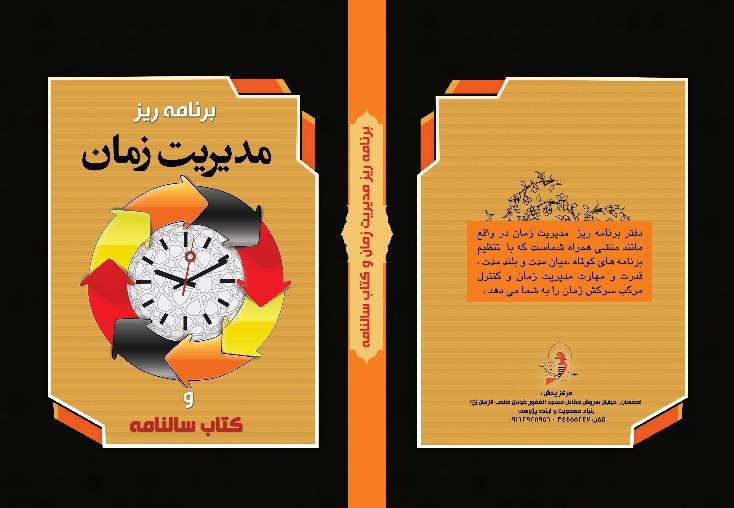 یادداشت های ماهانه
فرم های  مالی
یادداشت های هفتگی
فرم های میثاق
یادداشت های شبانه روزی
اصل اولويت‌بندي كارها
اصل 3
يكي از مهم‌ترين اصول مديريت زمان، تعيين اولويت‌ها و امور اهمّ و مهمّ و پرداختن به امور اهمّ و سپس امور مهم مي‌باشد، چرا كه اگر كسي تمام كارهايش مهم باشد به معناي آن است كه هيچ كار مهمي ندارد. 
در يك تقسيم‌بندي، كارهاي انسان به سه گروه: 
اهمّ و مهمّ و غيرمهمّ 
تقسيم مي‌شوند. همچنين اهداف انسان نيز به سه گروه: 
 بزرگ، متوسط و كوچك 
تقسيم مي‌گردند.
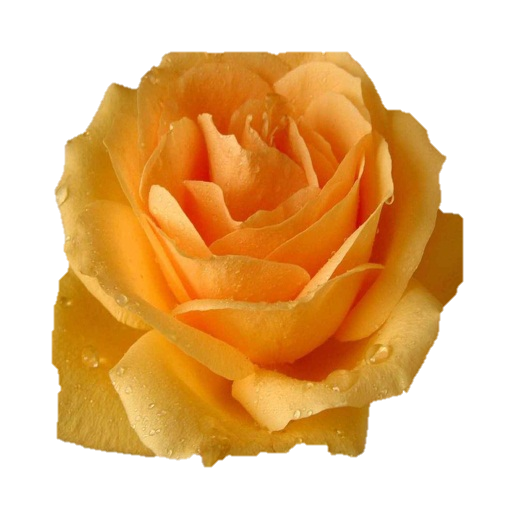 حضرت علي علیه السلام فرمودند:
(مَن إشتَغَلَ بِغَيرِ المُهِمِّ 
ضَيعَ الأهَمَّ) 
(هر كس به چيزي كه مهم نيست بپردازد، آنچه را كه اهميت بيشتري دارد از دست مي‌دهد). 
(غررالحكم/ ص477)
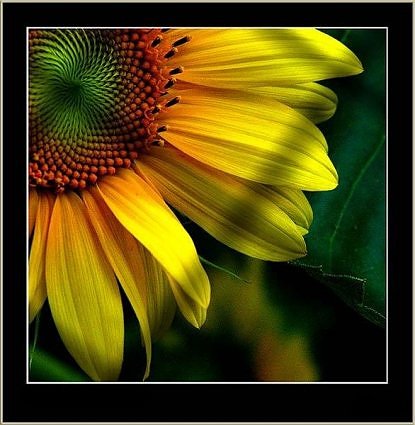 الِاشْتِغَالُ‏ بِالْفَائِتِ‏ 
يُضَيِّعُ الْوَقْت.‏پرداختن به عمر گذشته زمان حال را از دست می دهد.

عيون الحكم و المواعظ (لليثي)، ص: 19
اگر کسی تمام کارهایش مهم باشد به معنای آن است که هیچ کار مهمی ندارد.
اصل هدفمندی و هدف گذاری
اصل 4
هدف يعني نقطه‌اي واحد كه همه‌ي فعاليت‌هاي ما بر آن نقطه متمركز مي‌شود.
هدفمندي و هدف‌سازي در زندگي يكي از علل مهم موفقيت است.
 افراد گمراه، افرادي بي‌هدف و يا بد‌هدف هستند.
برای یافتن هدف خود باید به سه پرسش درباره آن پاسخ داد:
چرایی؟
چیستی؟
چگونگی؟
راه های صرفه جویی و ذخیره سازی
اصل 4
هر روز صبح كارهاي آن روز را فهرست كن و پس از اتمام هر مورد، آن را در فهرست خط بزن.
از زمان بيكاري خود با مطالعه، حفظ، يادگيري يا كارهاي سازنده بهره گير.
همه‌ لوازم و اقلام مورد نياز براي هر كاري را پيش از شروع نزد خود گردآوري كن، صرف‌نظر از اينكه آن كار پختن غذا، نوشتن يك مقاله يا آمادگي براي يك سخنراني باشد.
به قصد بنزين زدن به راه نيفت، بلكه هرگاه از كنار پمپ‌ بنزين سر راهت مي‌گذري، باك بنزين ماشينت را پر كن. حتماً مواظب باش بنزين تمام نكني چون در اين صورت آدم گيج و منگي به نظر خواهي آمد.
اگر بايد پي كاري بروي يا خريدي بكني، فهرستي از همه‌ اقلام موردنياز و فعاليت‌هاي لازم را تهيه كن و براي تهيه يا اجراي آن‌ها به گونه‌اي برنامه‌ريزي كن كه كم‌ترين مسافت را براي رسيدن به همه‌ آنها طي كني.
اصل توجه به ابزارها و وسیله ها
اصل 5
«تجاري با ارّه‌اي از كار افتاده، سخت مشغول بريدن چوب بود.
فردي به او گفت: 
ارّه‌ات را تيز كن، تا چوب راحت‌تر و در زمان كم‌ترين بريده شود.
 «او گفت وقت ندارم!»
اصل استفاده از اوقات سوخته
اصل 6
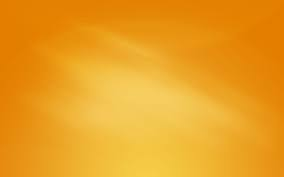 همراه داشتن كتابی كوچك براي مطالعه
همراه داشتن دفترچ ها‌ي كوچك براي يادداشت‌
همراه داشتن ضبط‌صوتی كوچك براي استفاده از نوارهاي مفيد و علمي در اوقات سوخته خصوصاً در سفرهاي برون‌شهري 
حفظ بودن سوره‌هايي از قرآن و مرور محفوظات. 
تلاش براي ديدن خواب‌هاي مفيد 
تبديل كردن خواب و خوابگاه به عبادت و عبادتگاه
اصل تطویل و با برکت کردن زمان
اصل 7
دقت در عوامل معنوي افزايش طول عمر:
با وضو بودن
دوري از گناه و بدي
لطف و احسان نسبت به خانواده
شادمان كردن پدر و مادر
سحرخيزي
نداشتن بدهكاري
كنترل عمل زناشويي
تحصيل علم
صدقه دادن
احسان به مردم
صلح رحم و استحكام پيوندهاي اخلاقي
حسن خلق و گريز از رذائل اخلاقي
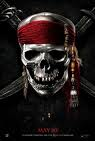 دزدان وقت
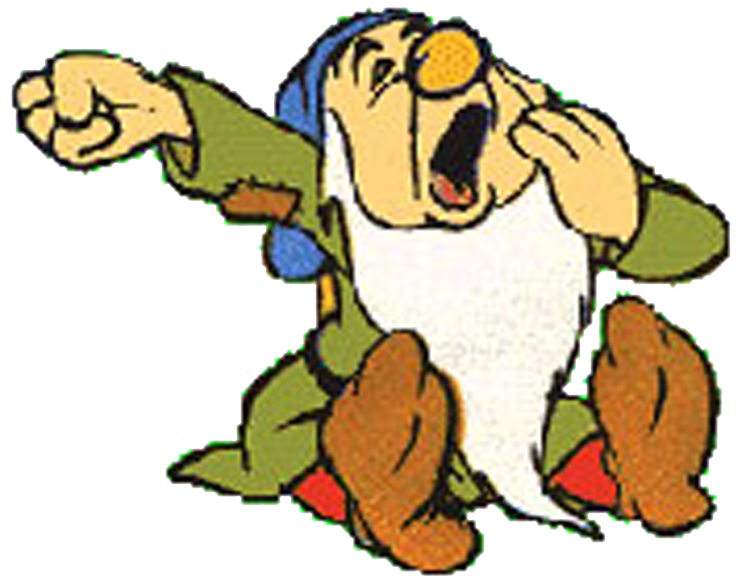 1. عادات غلط؛ 
2. بي‌نظمي؛ 
3. بي‌برنامگي؛
4. خواب زياد؛ 
5. سؤالات بي‌جا؛ 
6. واگذاري نکردن
 امور به ديگران ؛
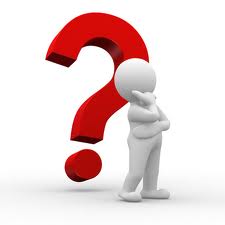 7. مشورت نکردن با افراد خبره؛ 
8. تلفن، موبايل، راديو و تلويزيون؛ 
9. شركت در جلسات اضافي و
مباحث غير ضروري؛ 
10. اولويت‌بندي نکردن كارها؛ 
11. ديدارهاي بدون برنامه‌
 قبلي و مراجعات نابهنگام؛
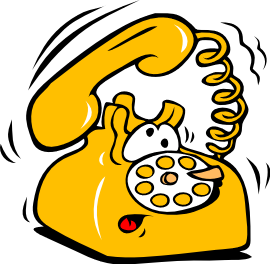 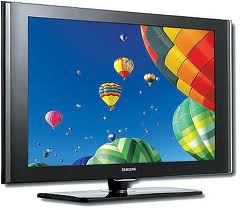 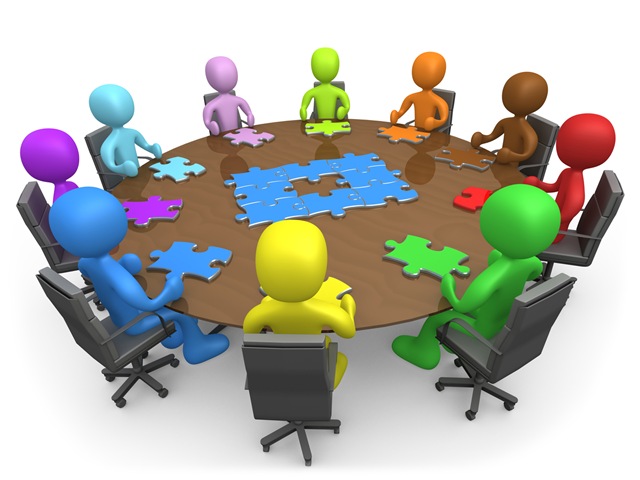 12. پرداختن به اهداف جزئي و غيرمهم؛ 
13. ديرآمدن و زود رفتن؛ 
14. طول دادن مكالمات و صرف غذا؛
15. گفتگوهاي خصوصي و دوستانه؛ 
16. مطالعه كتب و مجلاّت غيرمفيد؛ 
17. وسواس و تكرار كارها؛ 
18. دقت نکردن در انتخاب ابزار
 كارآمد براي رسيدن به اهداف؛
19. انتخاب راه‌هاي دور و نامناسب براي رسيدن به اهداف؛ 
20. رفت و آمدهاي غيرمفيد؛ 
21. تسويف ؛
22. بيش از حد در خانه ماندن؛ 
23. تنبلي و بي‌حوصلگي؛ 
24. شتابزدگي؛ 
25. رفاه‌زدگي و تجمل‌گرائي؛ 
26. دخالت‌هاي بی مورد در كار ديگران؛
27. دغدغه‌ها و مشغوليت‌هاي ذهني، خستگي و خواطر منفي؛
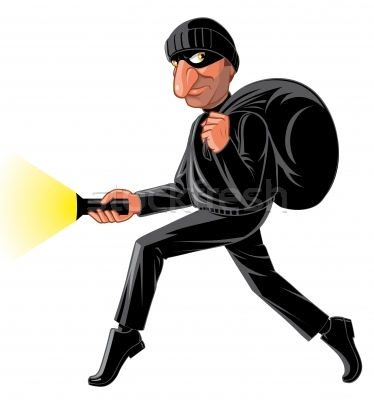 28. سلام و تعارف بيش از حد با 
سايرين در برخوردهاي شخصي 
و رودربايستي داشتن با ديگران؛
29. اوقات انتظار كشيدن؛ 
30. تمارض ؛
31. بي‌ارادگي در تصميم‌گيري؛ 
32. ناآشنايي با توانايي‌هاي خويش؛ 
33. مكالمات اضافي و غير مفيد و پرحرفي؛
34. ضعف اراده و انگيزه؛
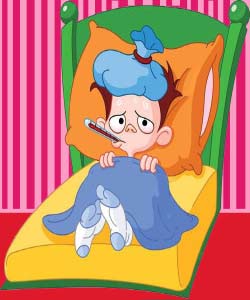 35. هميشه در دسترس بودن؛ 
36. ترديد و شك؛ 
37. ترس و محافظه‌كاري؛ 
38. افراط ‌كاري؛ 
39. وسايل كار را جاي خود نگذاشتن؛ 
40. بر عهده گرفتن كار بدون تخصّص.
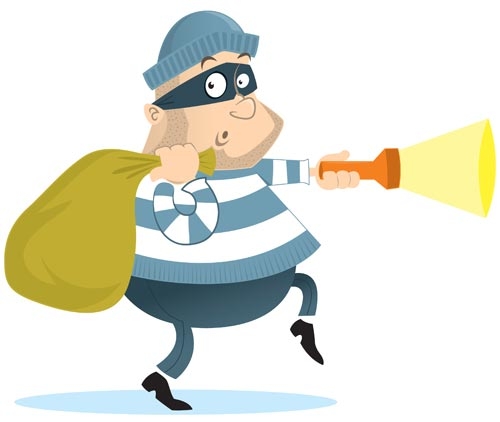